Проект «Книжкина неделя»
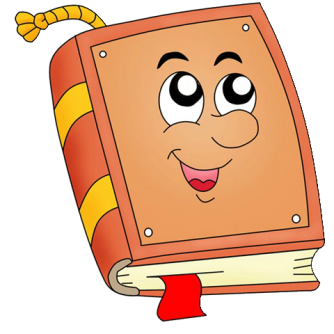 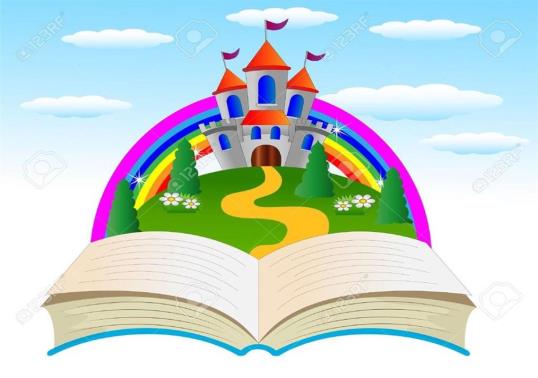 Воспитатель: Афонина Т. А.
Вид проекта: групповой
 
Продолжительность проекта: не долгосрочный «Книжкина неделя»
 
Участники проекта: дети младшей группы, воспитатели, родители воспитанников
 Цели проекта: формирование интереса у детей к детской книге через творческую и познавательную деятельность
 
Задачи проекта:
Прививать любовь к детской литературе
Способствовать развитию восприятия детей, способствовать связи восприятия со словом и дальнейшим действием; обучение детей использованию слов-названий для более глубокого восприятия различных качеств предметов.
Совершенствовать уровень накопленных практических навыков: побуждать детей к использованию различных способ для достижения цели.
Стимулировать ребёнка повторять за воспитателем слова и фразы из знакомых сказок, способствовать проявлению самостоятельности, активности в игре с персонажами-игрушками.
Беседа «Какие бывают книги»
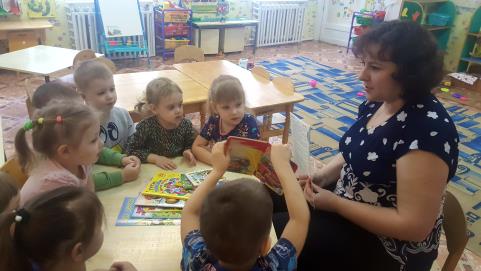 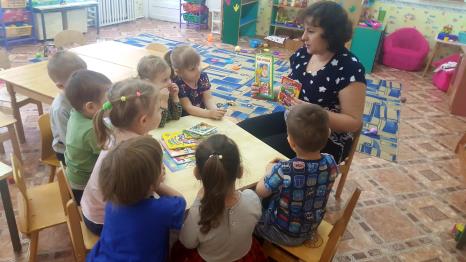 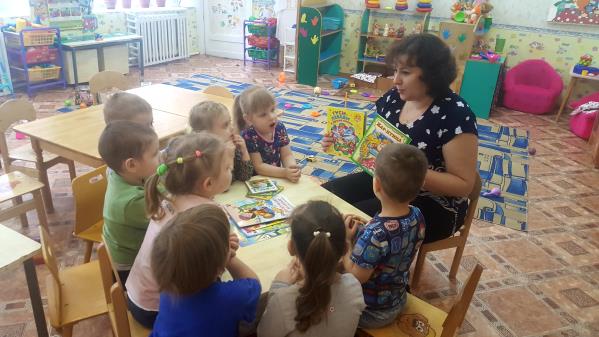 Чтение рассказа Сутеева «Кто сказал мяу!»
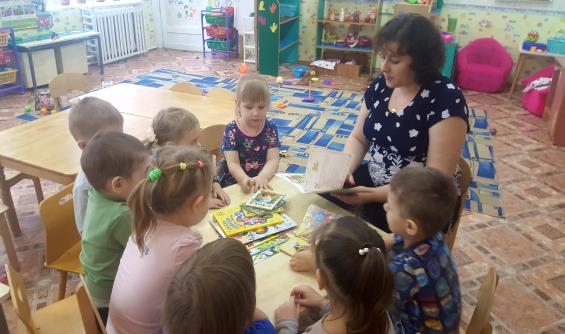 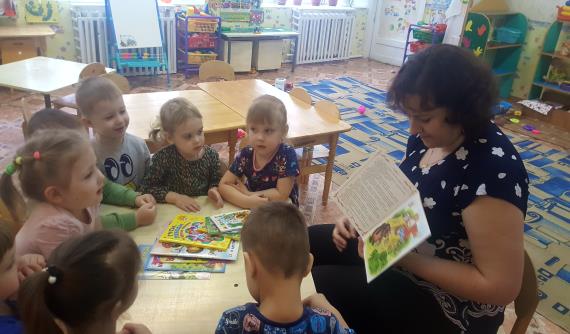 Труд в уголке «Скорая помощь»
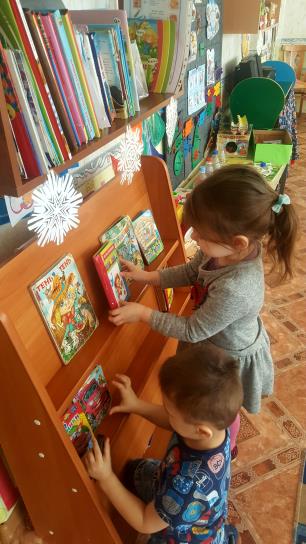 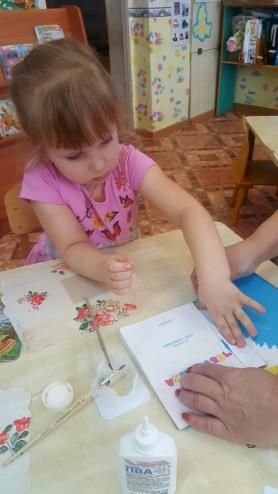 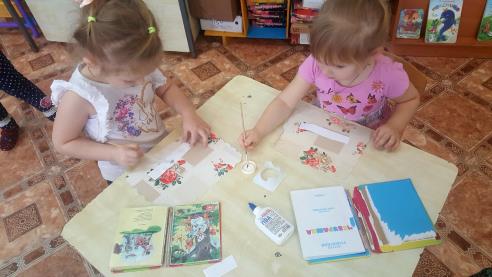 Аппликация «Закладки для книг»
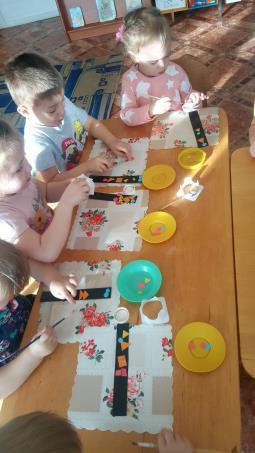 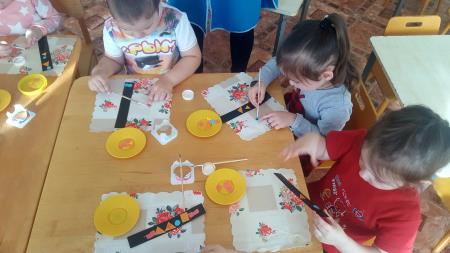 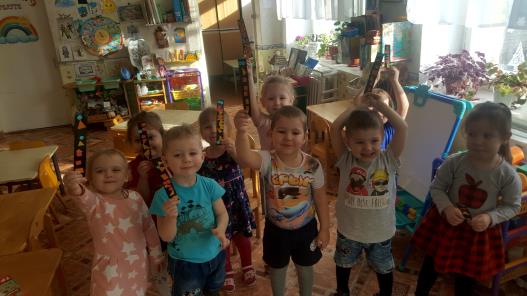 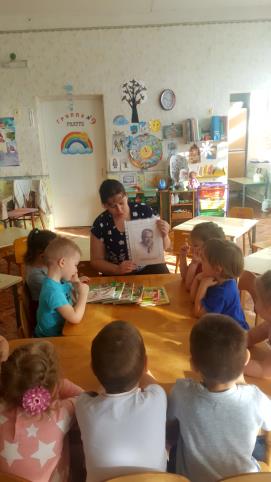 Знакомство с писателем К. И. Чуковский
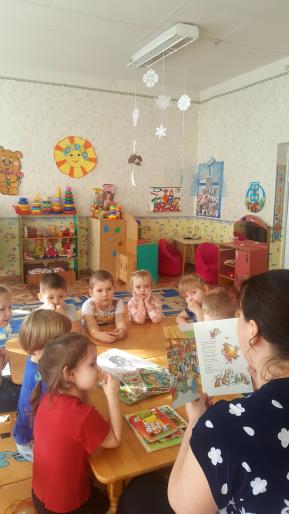 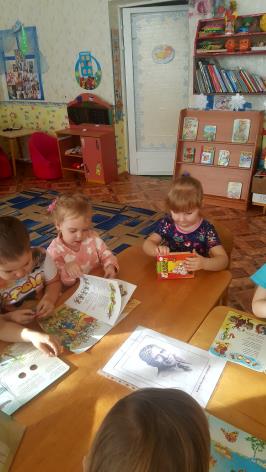 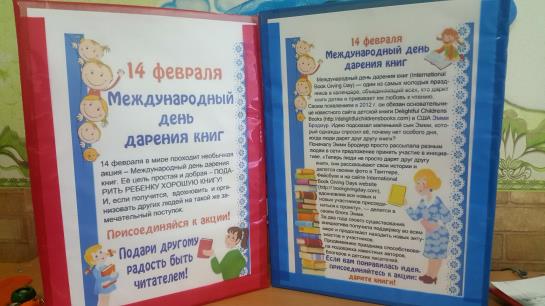 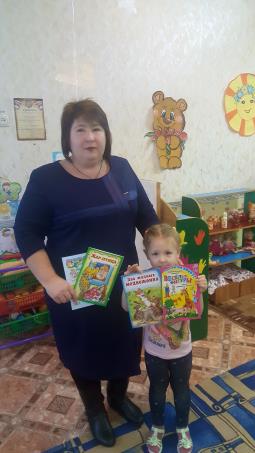 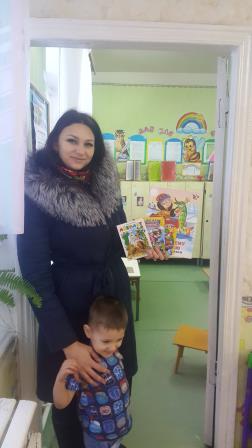 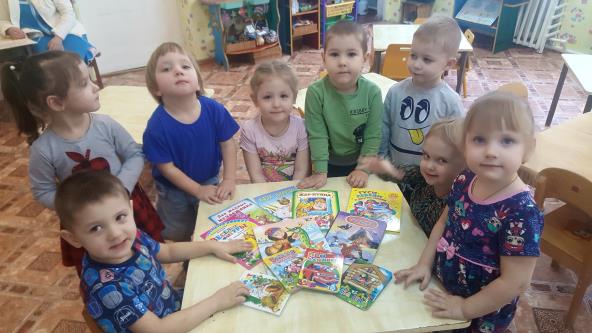 Акция «Подари детям книгу»
Спасибо нашим родителям за отличные книги!
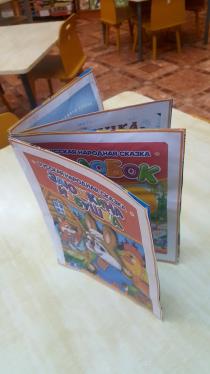 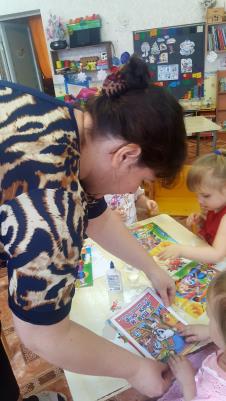 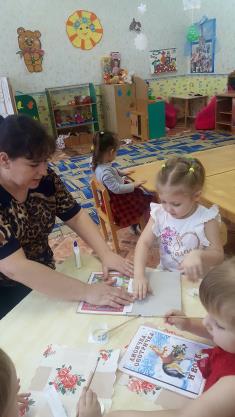 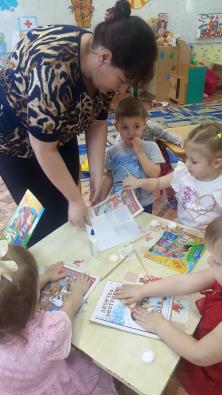 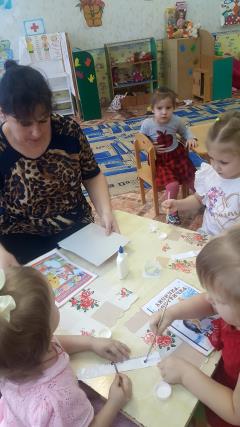 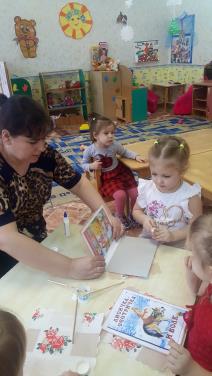 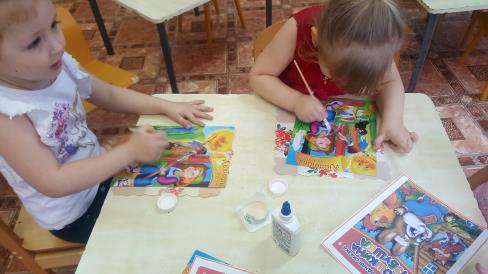 Книга, сделанная своими 
руками
«Перышки воробушку»
«Сказочные деревья в снегу»
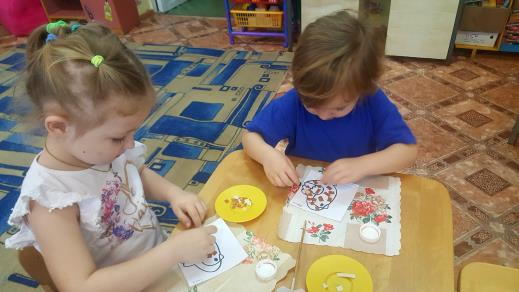 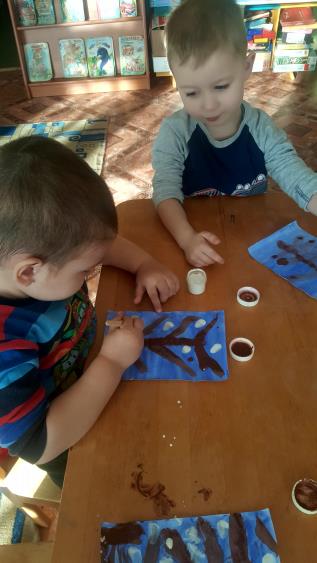 «Воробей»
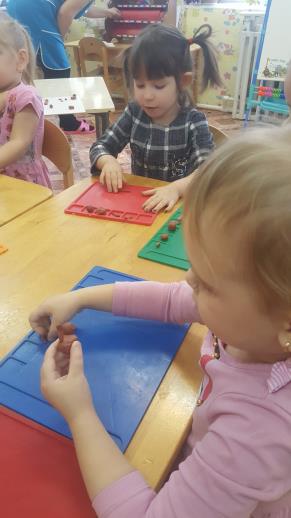 «Дорожка для Колобка»
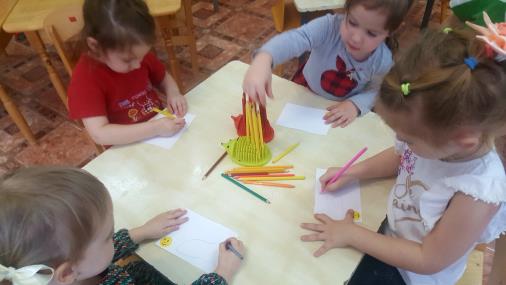 «Волк и коза»
«Сложи картинку» и определи сказку
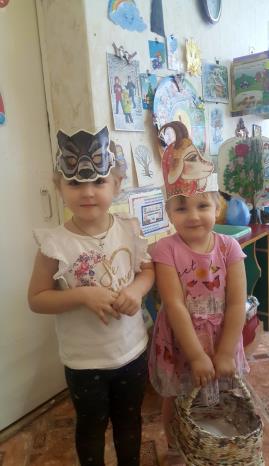 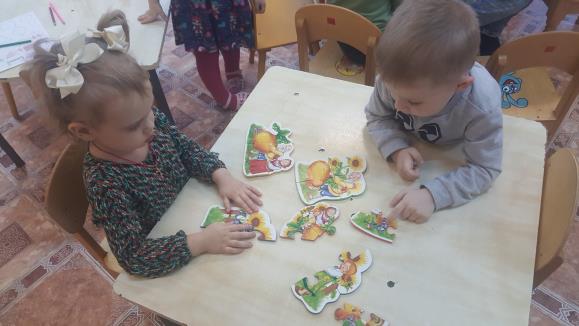 «Репка»
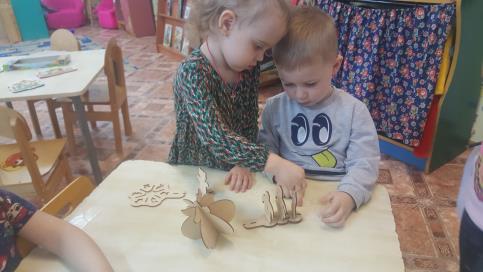 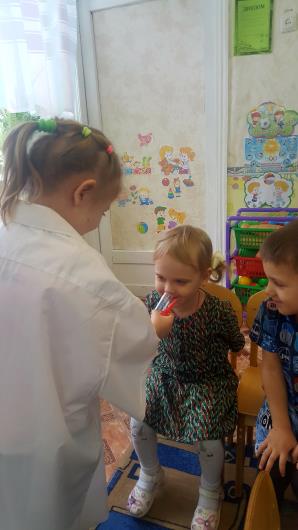 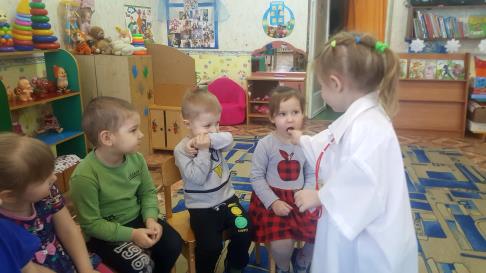 «Доктор Айболит»
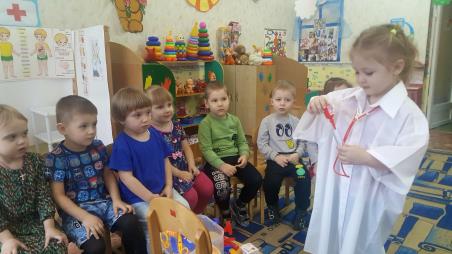 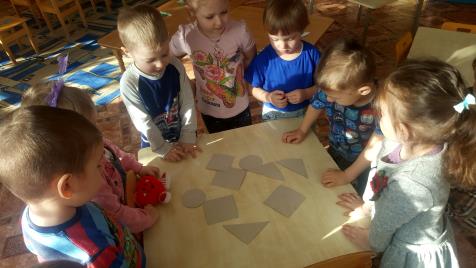 Отправляемся в путешествие…
Занимаем места, по билетикам
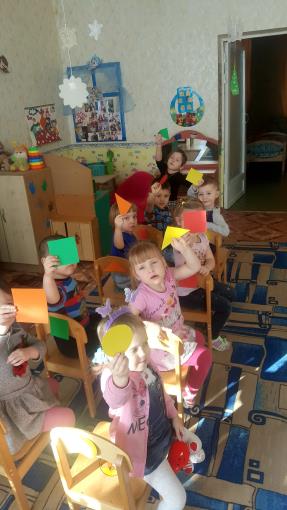 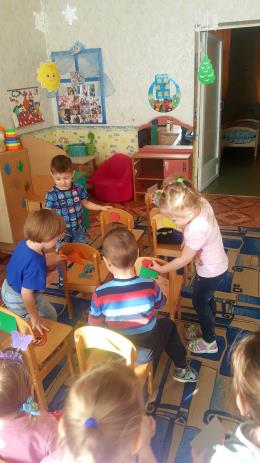 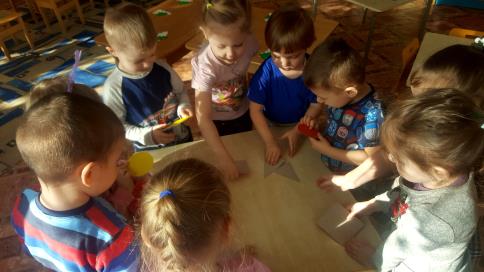 Станция №2 (Геометрические фигуры)
Станция №1 (Высокий – низкий)
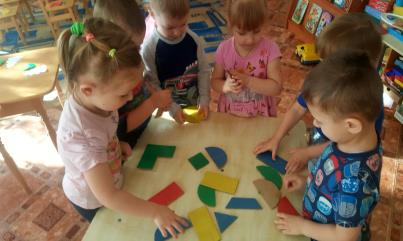 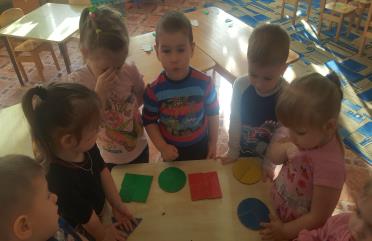 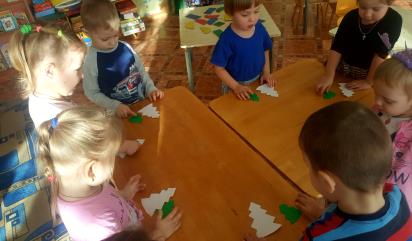 Станция №3 (Много, мало, одинаково
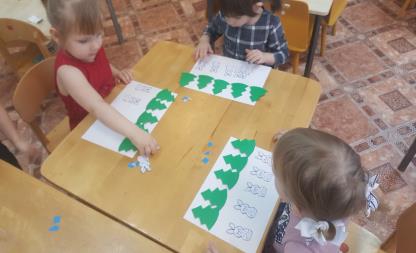 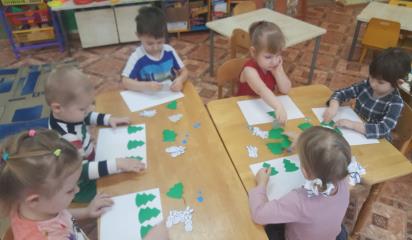 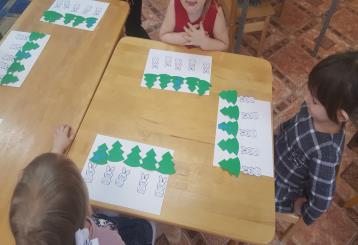 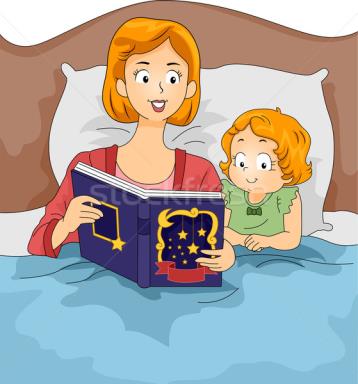 Читайте детям книги!!!
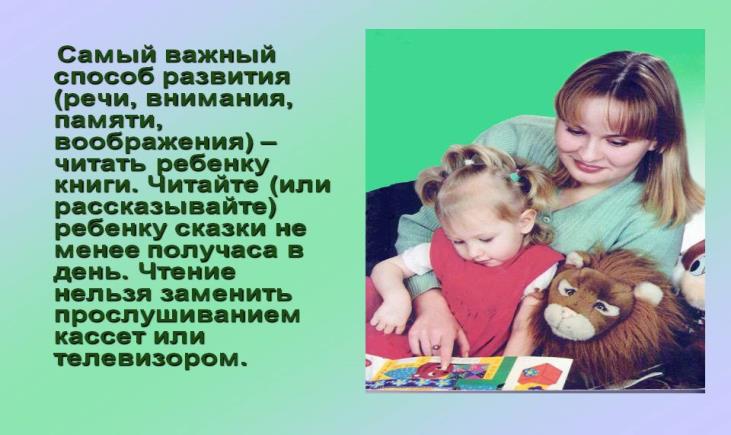 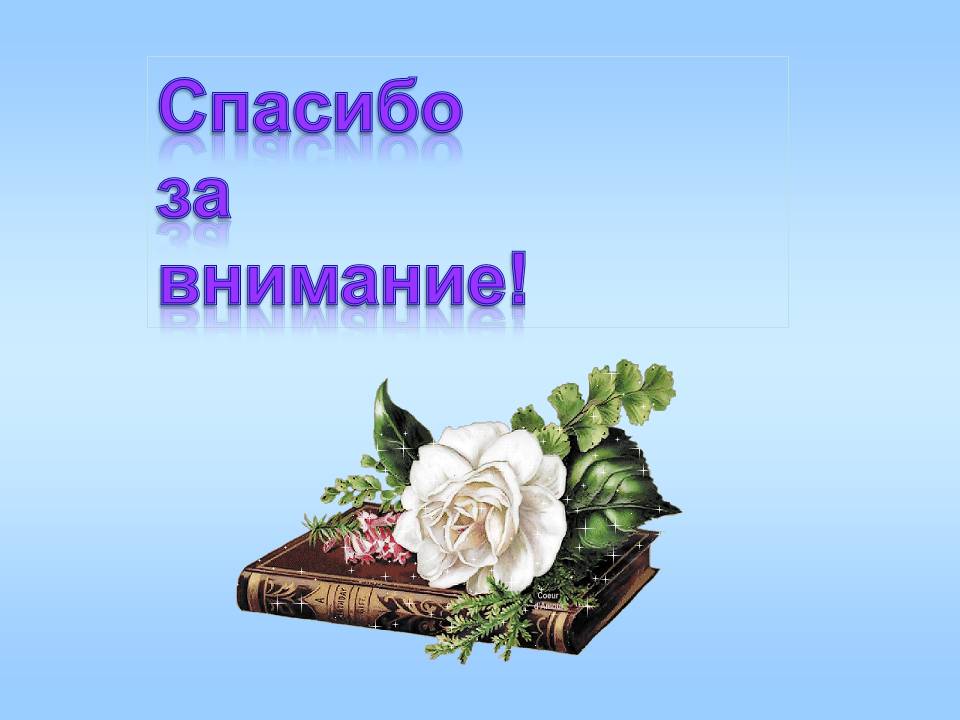